2018年9月1日星期六          農曆七月廿二 關愛受造界祈禱日
好！善良忠信的僕人，
你既在少許事上忠信，
我必委派你管理許多大事：
  進入你主人的福樂罷！ 瑪25:21
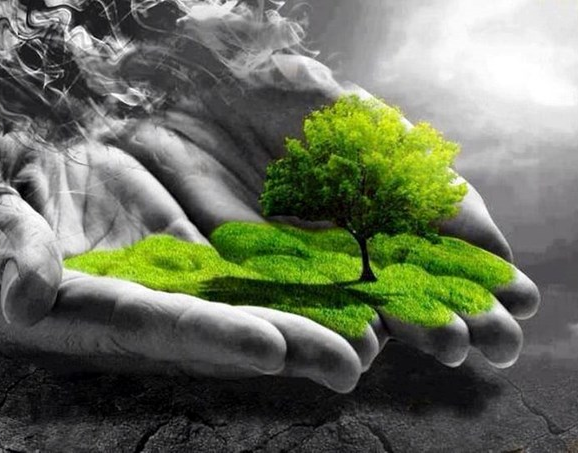 Well done, my good & faithful servant. Since you were faithful in small matters, 
I will give you great responsibilities. 
    Come, share your master's joy.  Mt 25:21
手機接收金句:Whatsapp 9854 7532  facebook.com/HKCBA1973
2018年9月2日主日            農曆七月廿三  常年期第廿二主日
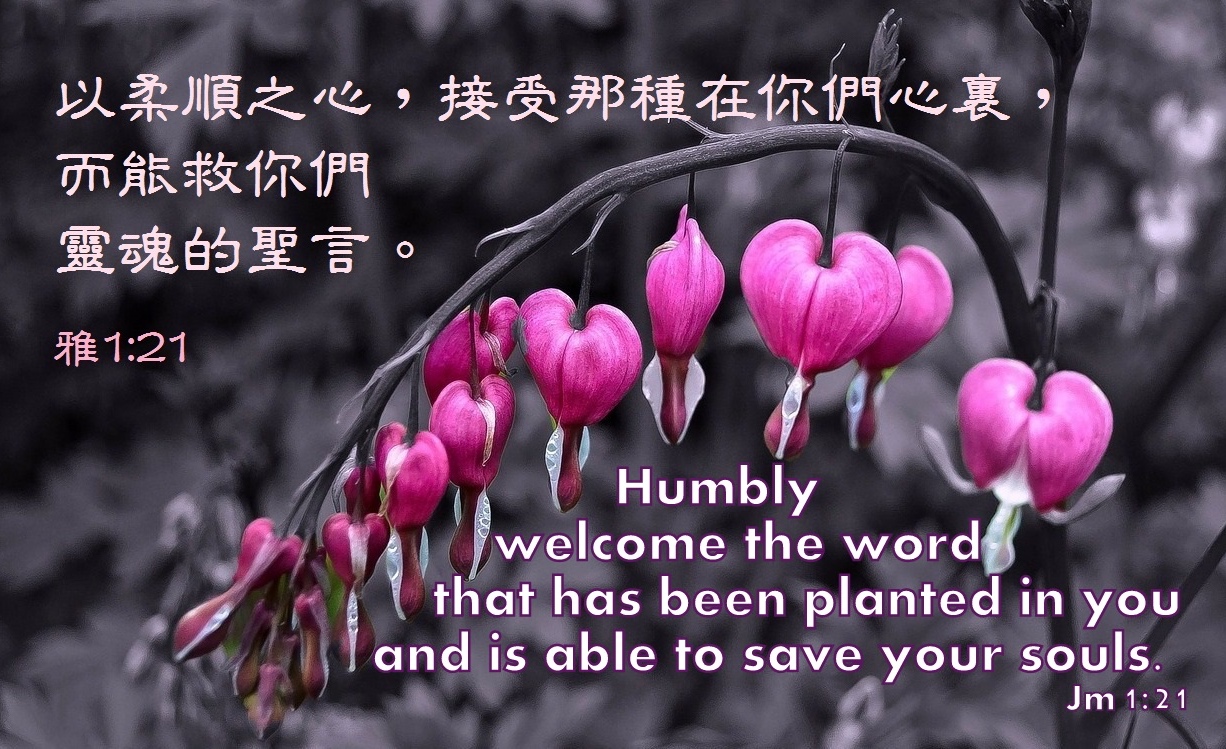 手機接收金句:Whatsapp 9854 7532  facebook.com/HKCBA1973
2018年9月3日星期一          農曆七月廿四 聖額我略一世 教宗 、聖師                 紀念                      St Gregory the Great 自稱「諸僕之僕」，後世教宗襲用至今。任內整頓教會紀律丶闡述  教義丶重整聖樂及禮儀，講道復以福音為本，並大力福傳及濟貧。
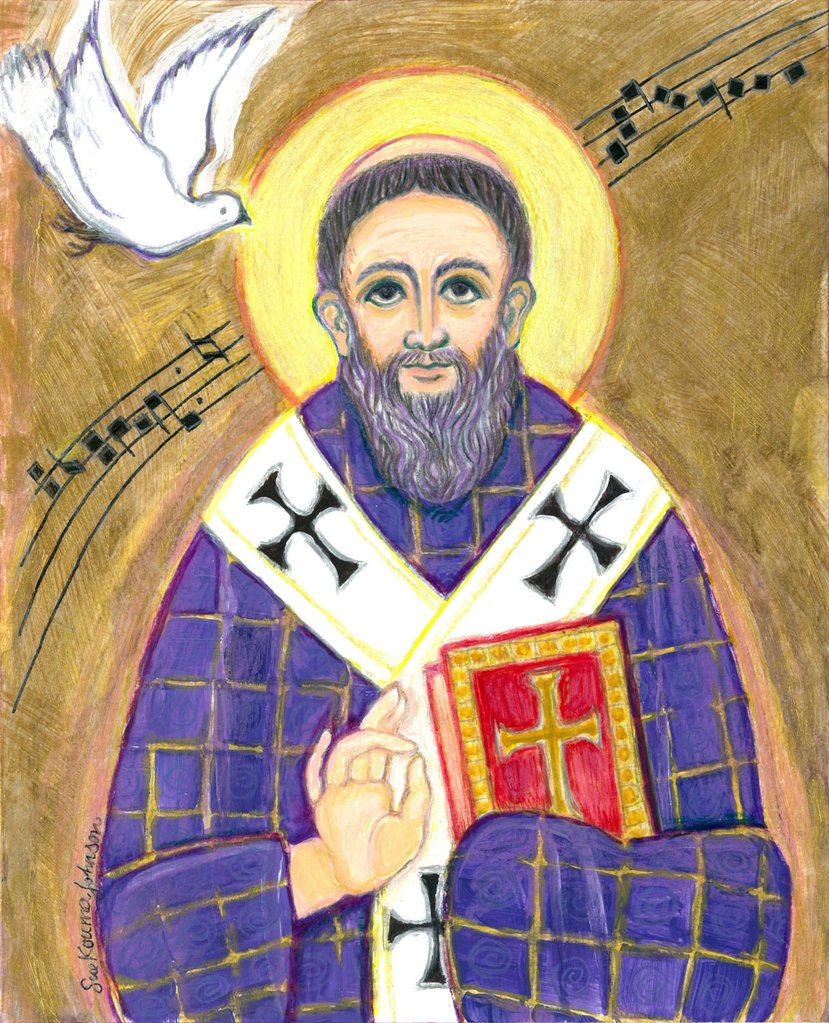 我的言論和我的宣講，
並不在於智慧動聽的言詞，
而是在於聖神和他德能的表現。
My message & my proclamation 
were not with persuasive (words of) wisdom, 
but with a demonstration of Spirit & power.
格前1Co 2:4
2018年9月4日星期二          農曆七月廿五
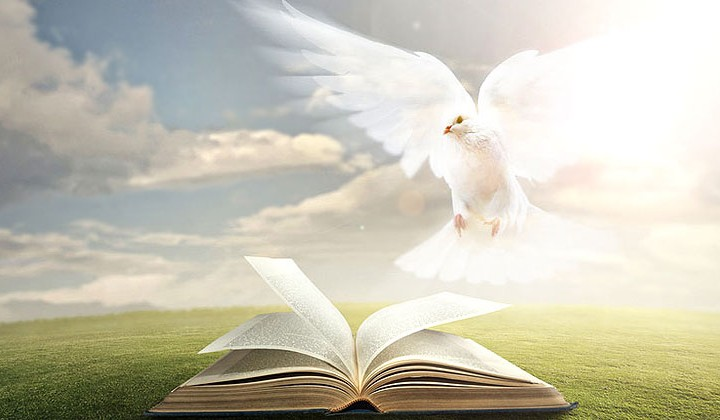 除了天主聖神外，
誰也不能明瞭天主的事。 
No one knows what pertains to God except the Spirit of God.
格前 1Co 2:11
手機接收金句:Whatsapp 9854 7532  facebook.com/HKCBA1973
2018年9月5日星期三          農曆七月廿六 聖德蘭修女                              紀念 St Teresa Of Calcutta
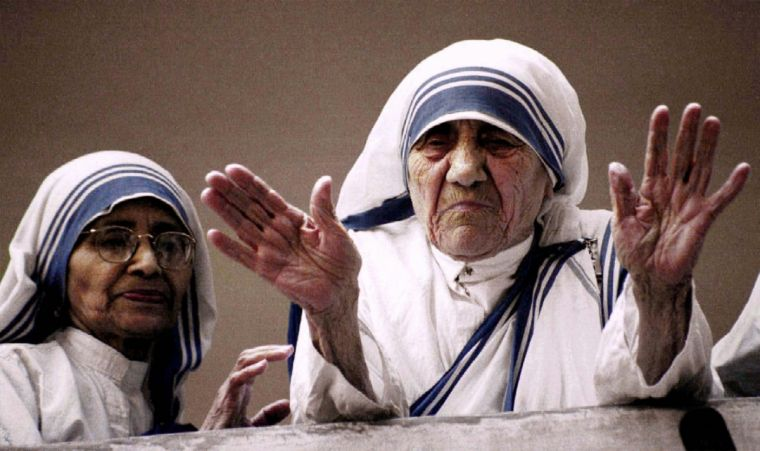 你們中既有嫉妒和紛爭，
你們豈不還是屬血肉的人，
按照俗人的樣子行事嗎？
While there is jealousy & rivalry among you, 
are you not of the flesh, 
and behaving in an ordinary human way?
格前 1Co 3:3
2018年9月6日星期四          農曆七月廿七
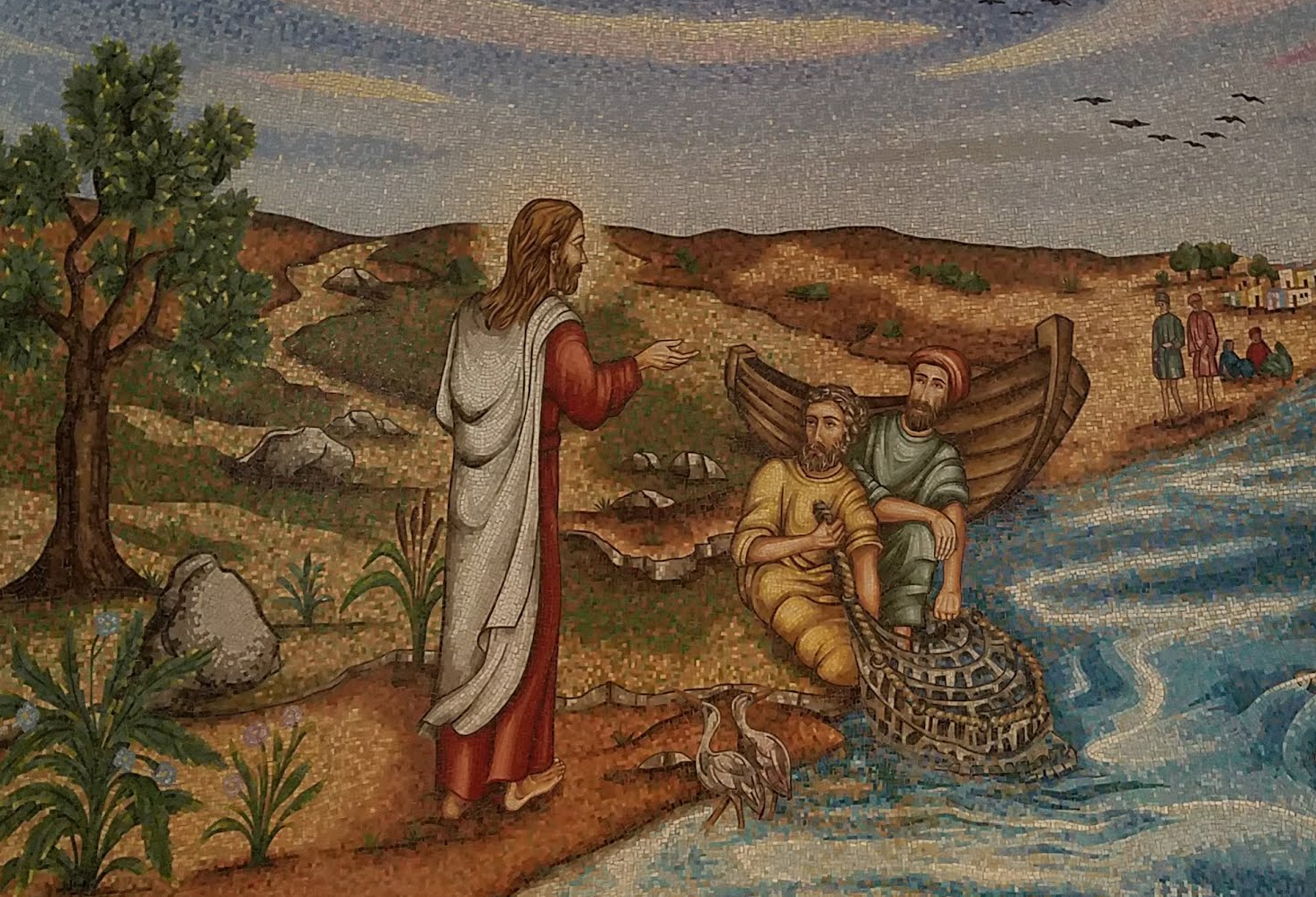 划到深處去。
Put out into deep water.
路 Lk 5:4
加里肋亞湖 瑪格達拉中心《划到深處》「漁人的漁夫」小聖堂
2018年9月7日星期五          農曆七月廿八
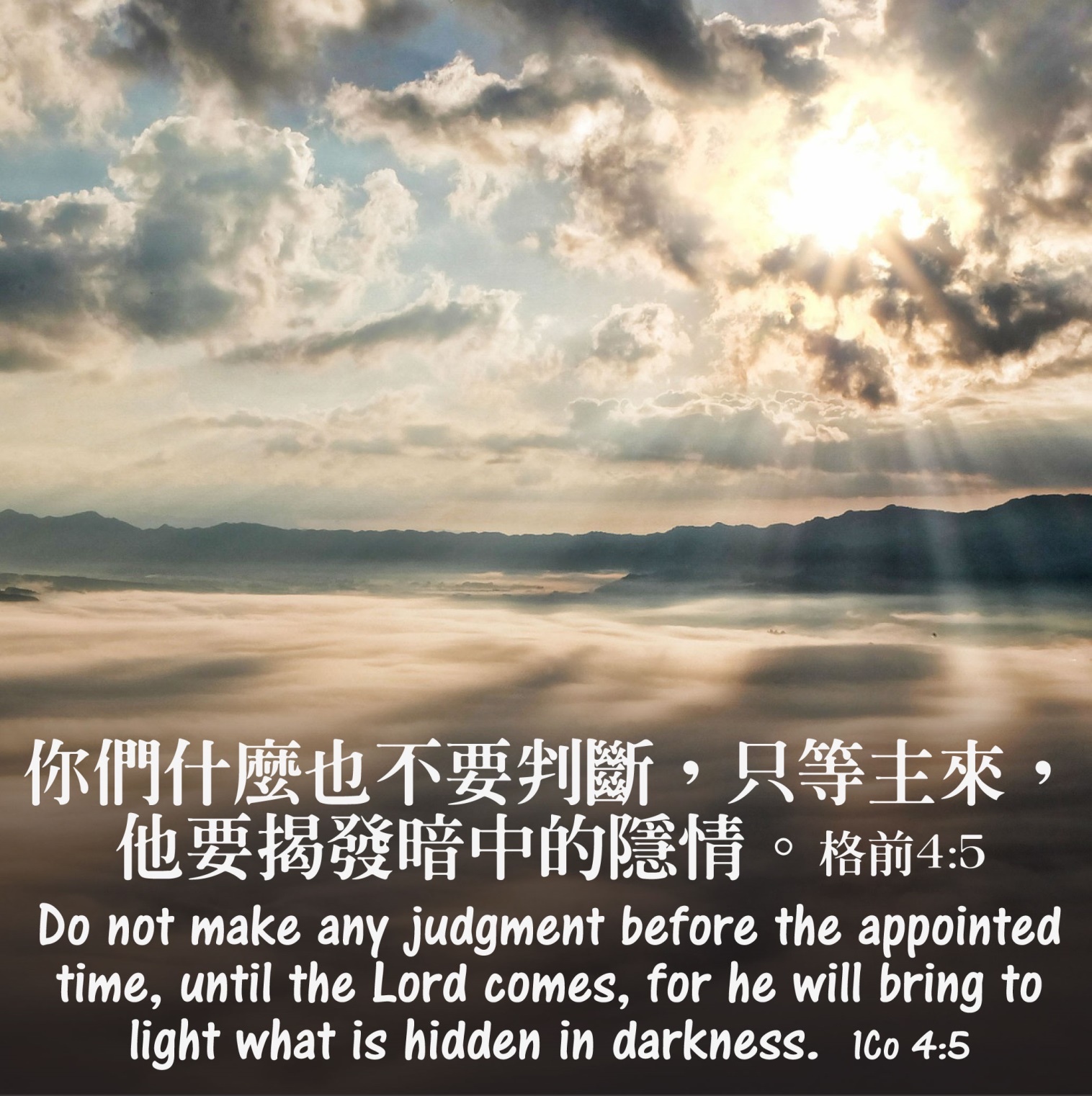 手機接收金句:Whatsapp 9854 7532  facebook.com/HKCBA1973
2018年9月8日星期六           農曆七月廿九 聖母誕辰                             慶日 The Birthday Of The Blessed Virgin Mary
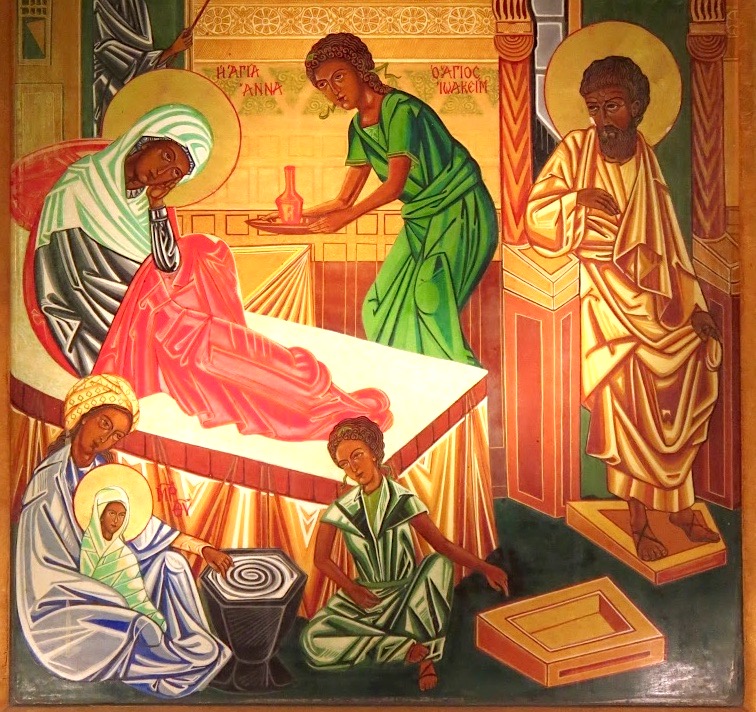 耶路撒冷
聖亞納堂
天主不但召叫了他所預定的人，
而且也使他所召叫的人成義，
並使成義的人，分享他的光榮。羅8:30
Those he predestined he also called; 
and those he called he also justified; 
and those he justified he also glorified. Rm8:30
手機接收金句:Whatsapp 9854 7532  facebook.com/HKCBA1973
2018年9月9日主日             農曆七月三十 常年期第廿三主日
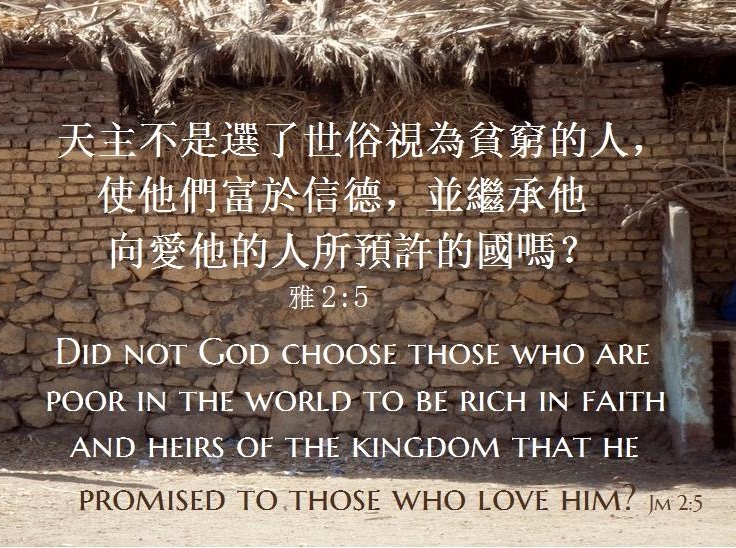 手機接收金句:Whatsapp 9854 7532  facebook.com/HKCBA1973
2018年9月10日星期一          農曆八月初一
你絕不是喜愛罪惡的天主，
惡人決不能在你面前存留，
傲慢人也不能在你前站立。
詠 Ps 5:5,6
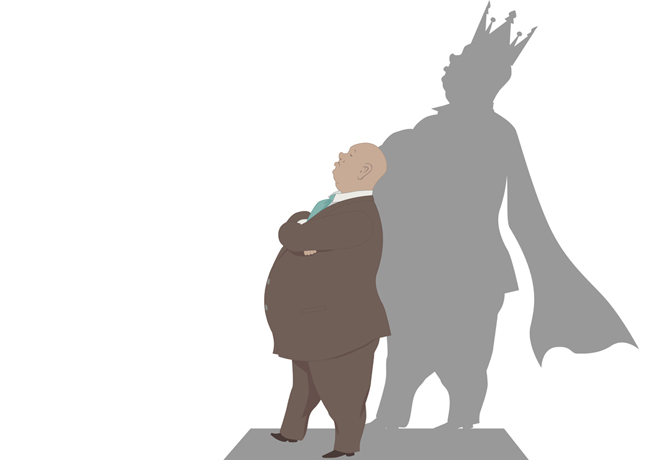 O LORD; 
You are not a god who delights in evil; 
no wicked person finds refuge with you; 
the arrogant cannot stand before you.
手機接收金句:Whatsapp 9854 7532  facebook.com/HKCBA1973
2018年9月11日星期二          農曆八月初二 聖董文學 司鐸、殉道                  紀念 St John Gabriel Perboyre
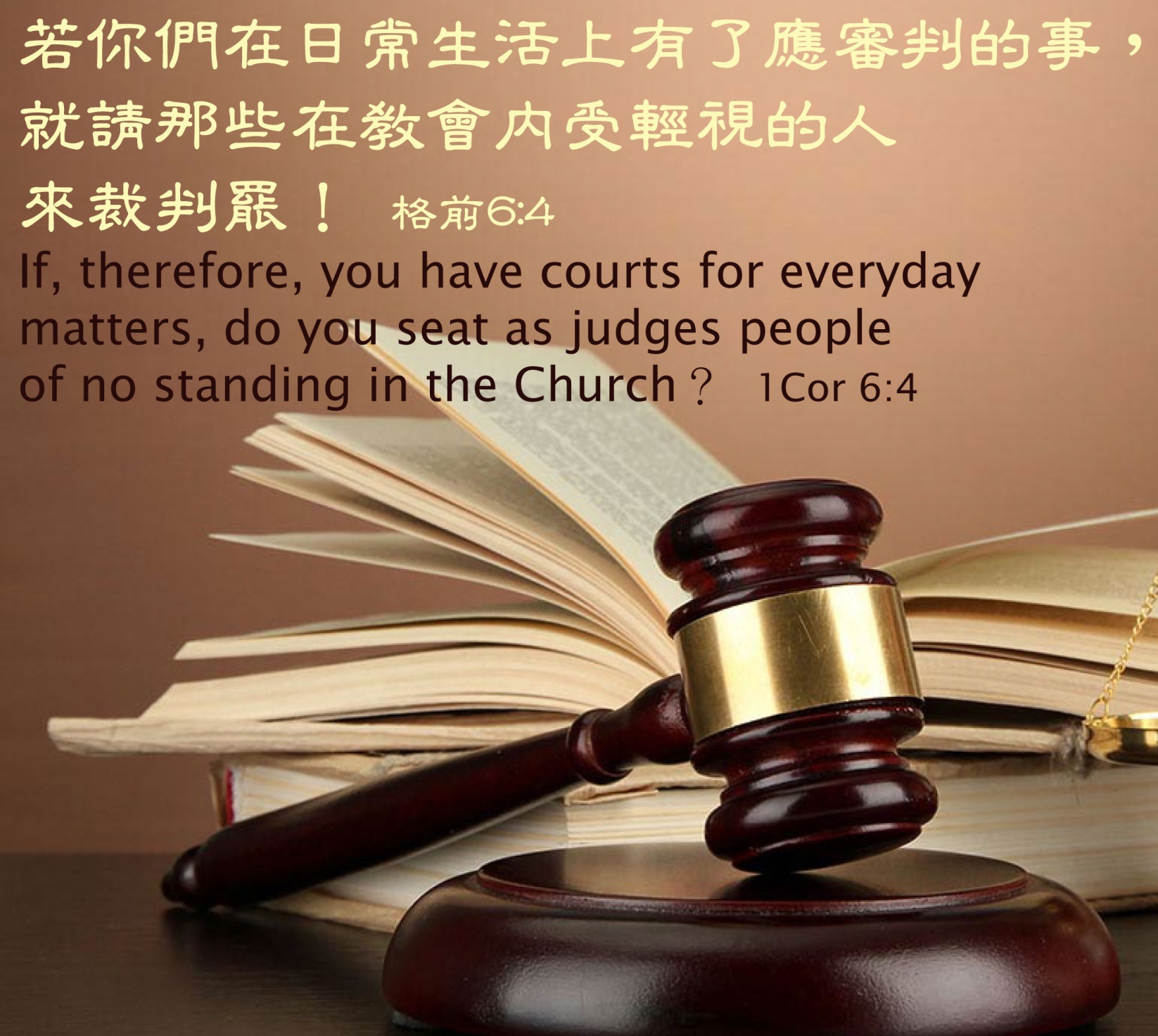 手機接收金句:Whatsapp 9854 7532  facebook.com/HKCBA1973
2018年9月12日星期三          農曆八月初三 聖母瑪利亞聖名
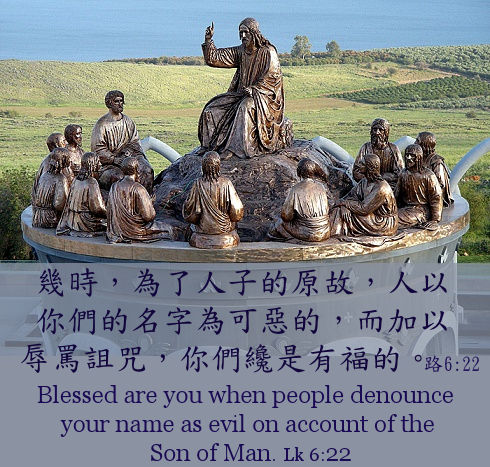 以色列 加里肋亞之家
2018年9月13日星期四          農曆八月初四 金口聖若望 主教、聖師                紀念  St John Chrysostom
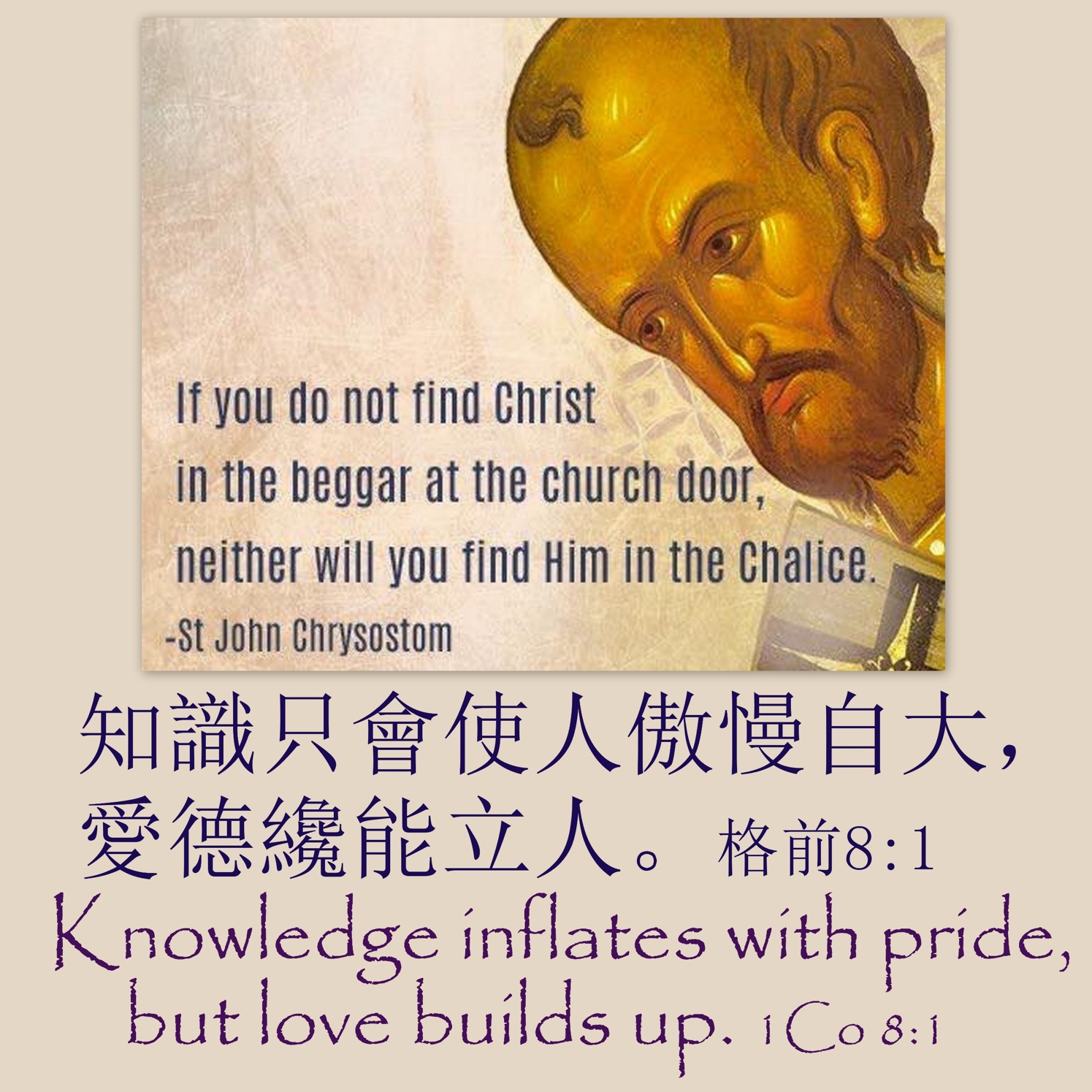 手機接收金句:Whatsapp 9854 7532  facebook.com/HKCBA1973
2018年9月14日星期五          農曆八月初五 光榮十字聖架                         慶日  The Exaltation of the Holy Cross
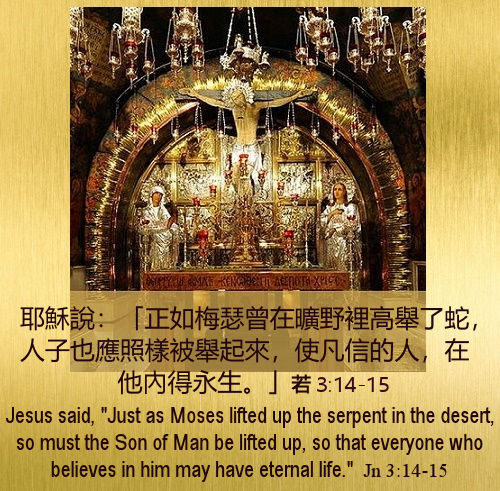 以色列 聖墓大殿
2018年9月15日星期六          農曆八月初六 痛苦聖母                             紀念
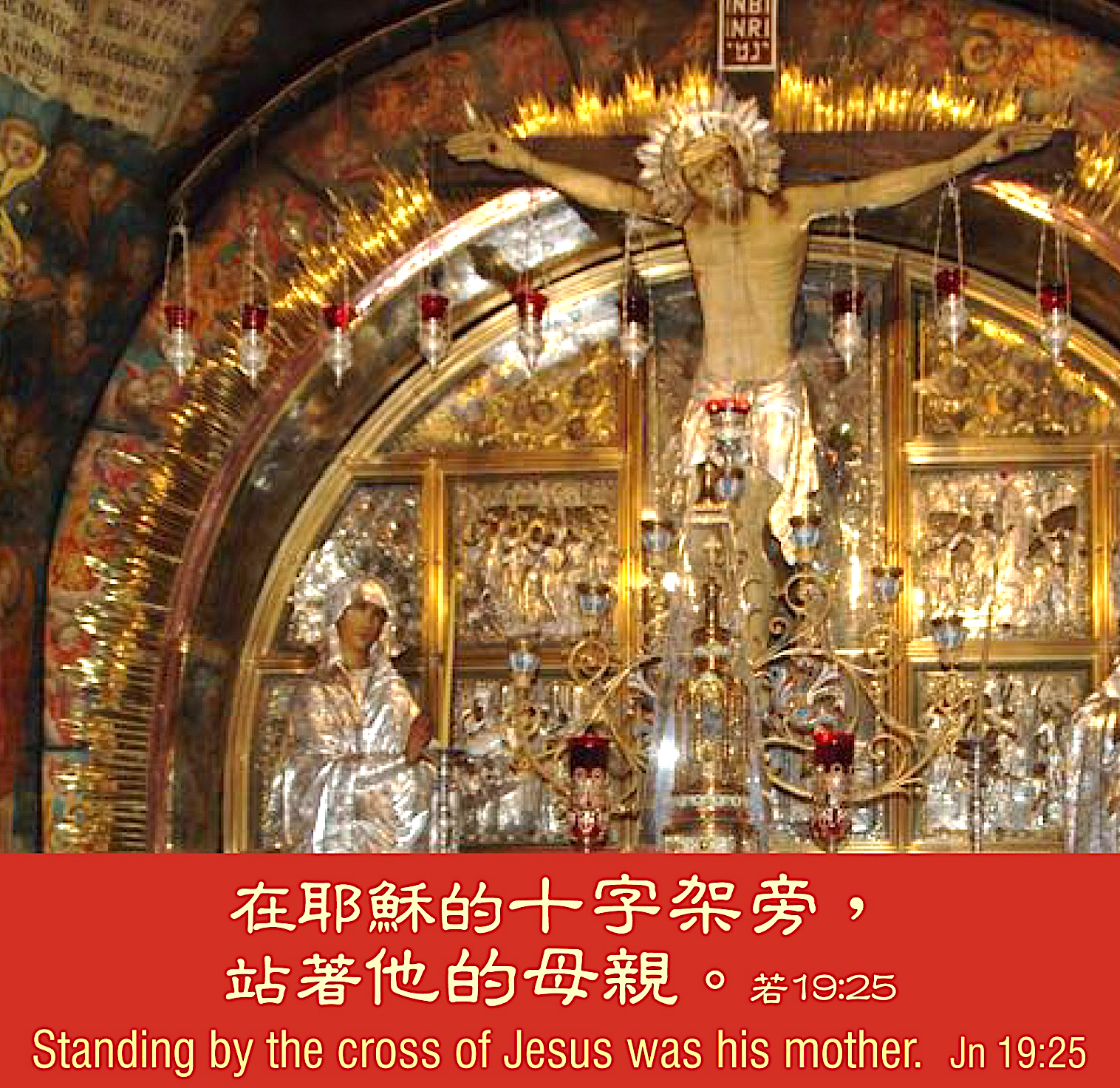 以色列 聖墓大殿
2018年9月16日主日            農曆八月初七 常年期第廿四主日
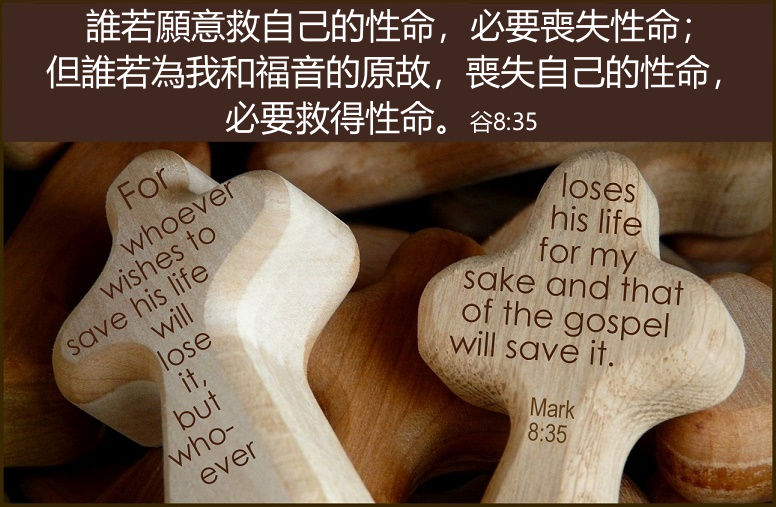 手機接收金句:Whatsapp 9854 7532  facebook.com/HKCBA1973
2018年9月17日星期一          農曆八月初八
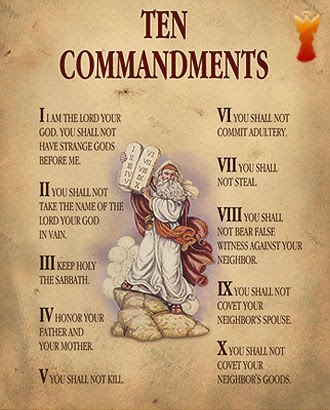 我的天主，承行你的旨意為我所喜愛，
你的法律常存在我的心懷。詠 Ps 40:9
To do your will is my delight; 
my God, your law is in my heart!
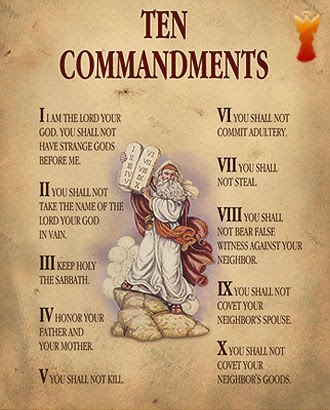 2018年9月18日星期二          農曆八月初九
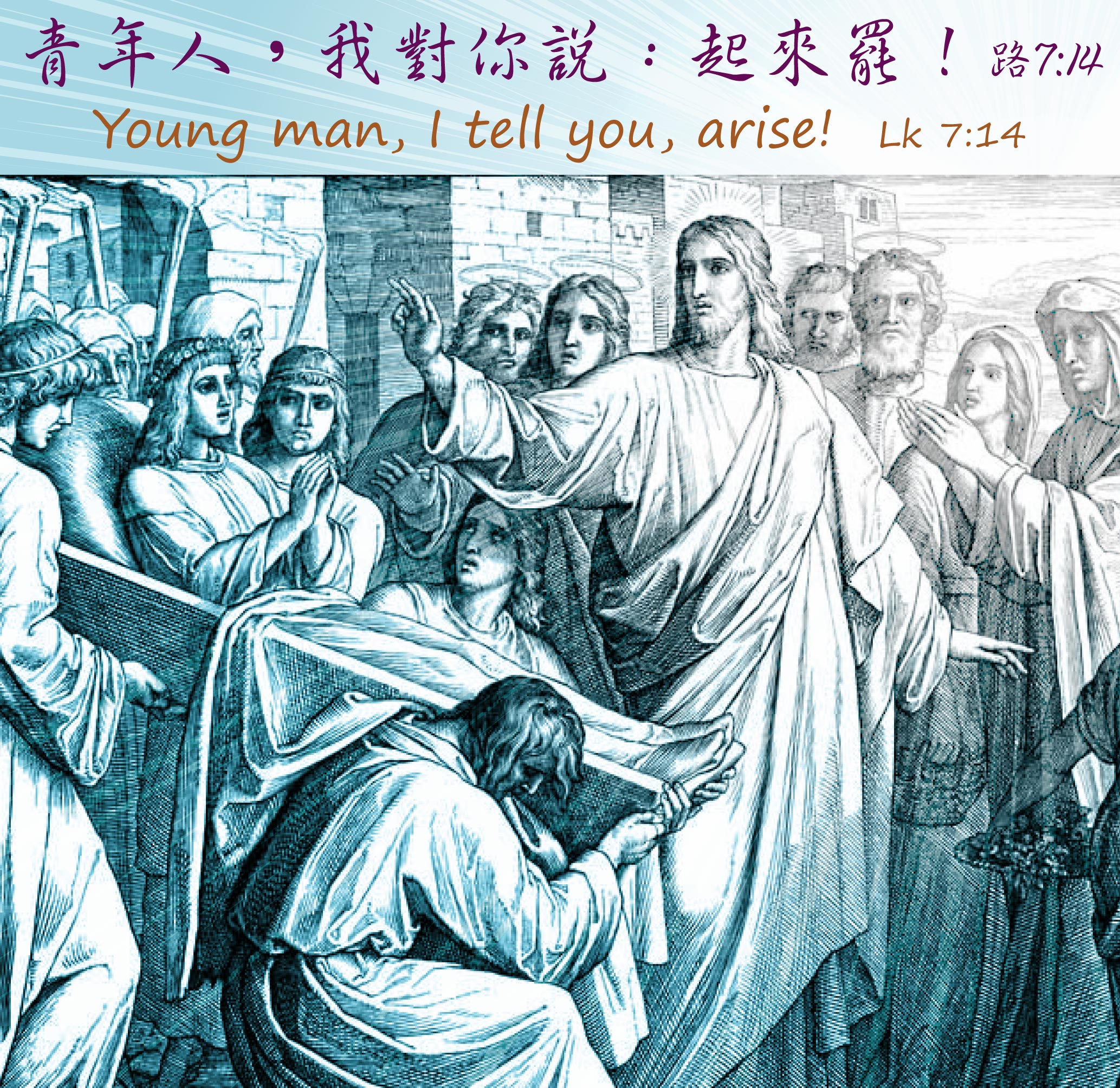 手機接收金句:Whatsapp 9854 7532  facebook.com/HKCBA1973
2018年9月19日星期三          農曆八月初十 聖雅納略 主教、殉道                  紀念 St Januarius
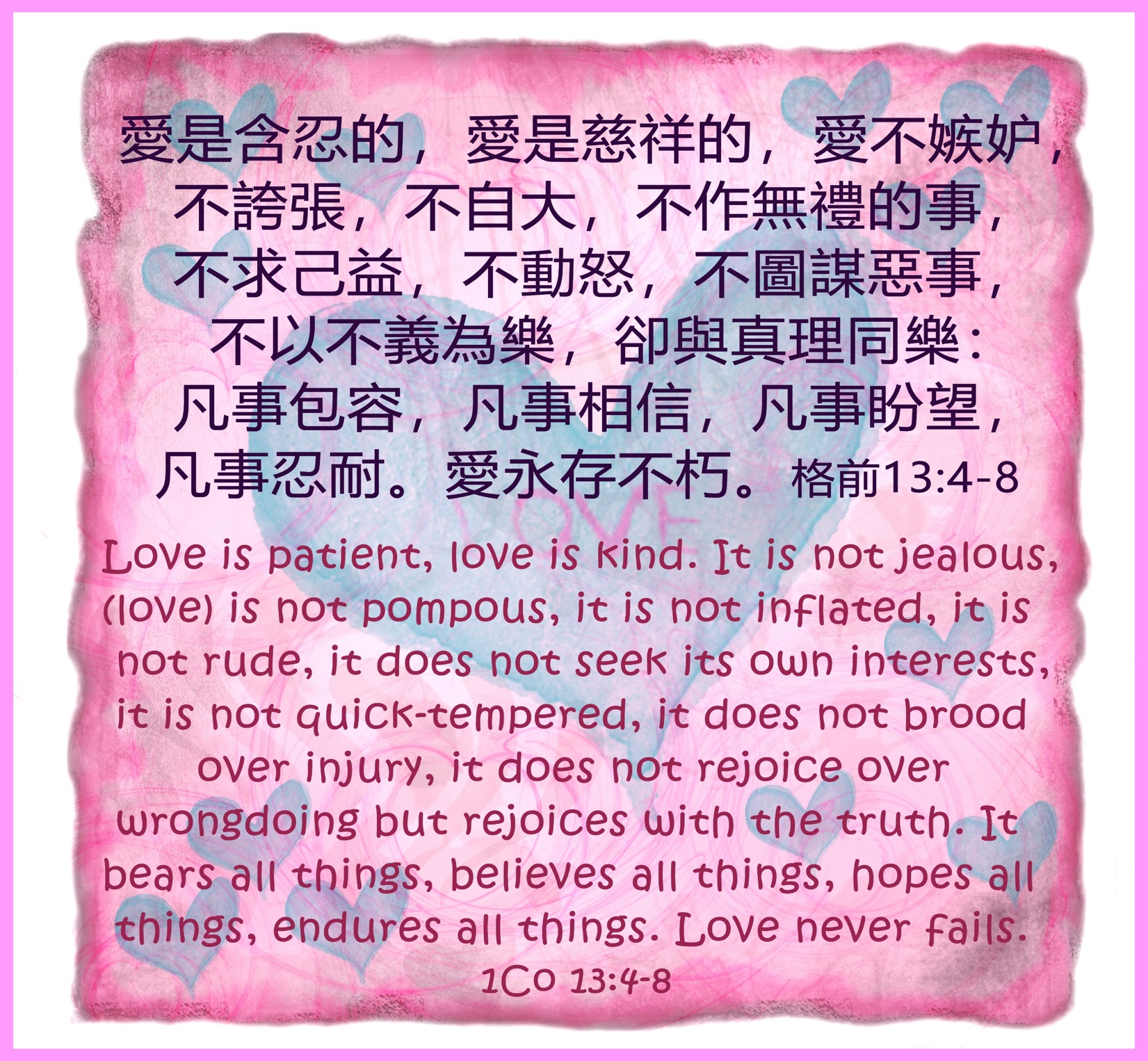 手機接收金句:Whatsapp 9854 7532  facebook.com/HKCBA1973
2018年9月20日星期四          農曆八月十一 聖金大建及同伴 殉道                  紀念 Ss Andrew Kim Taegon and Companions
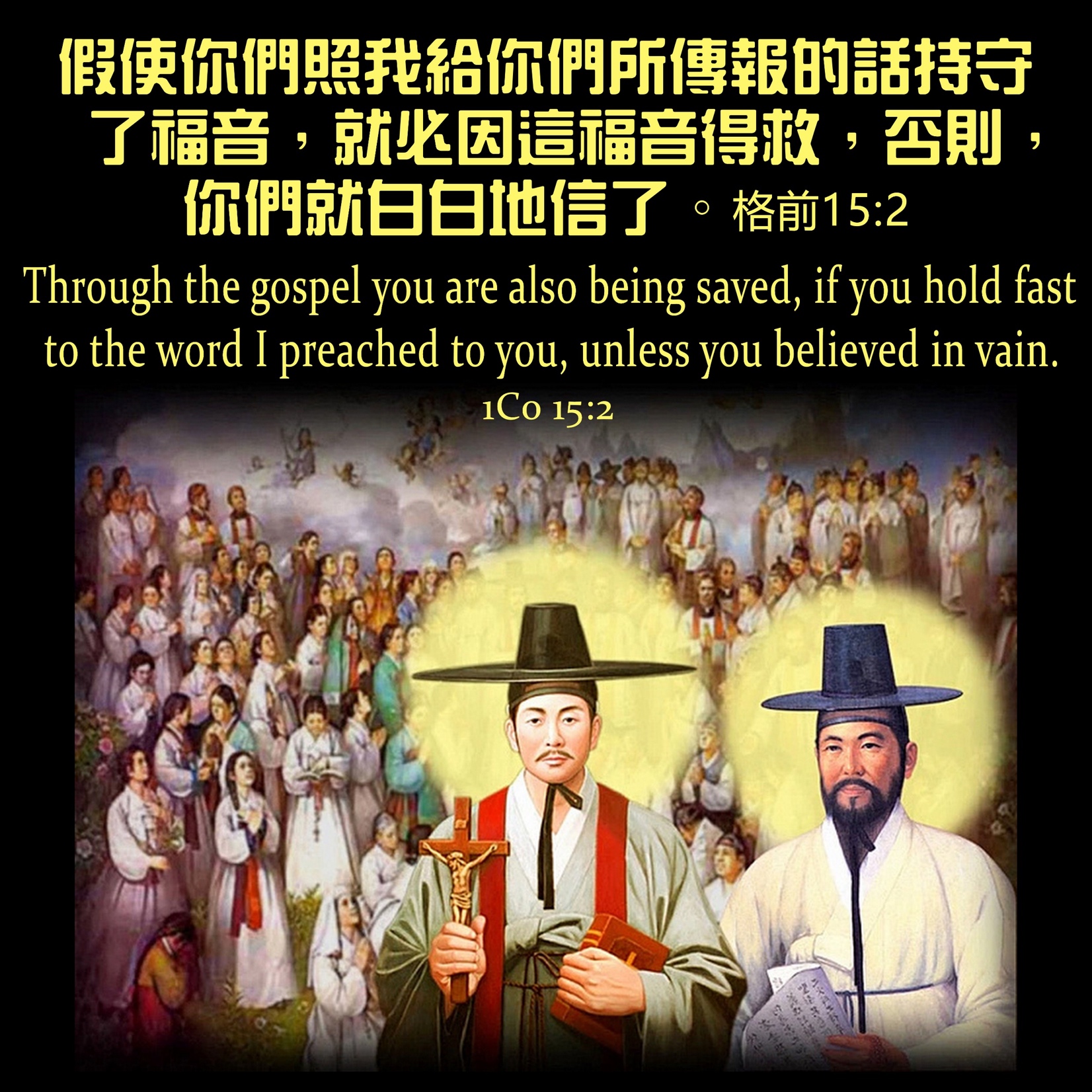 2018年9月21日星期五          農曆八月十二 聖瑪竇 宗徒、聖史                    慶日 St Matthew, Apostle & Evangelist
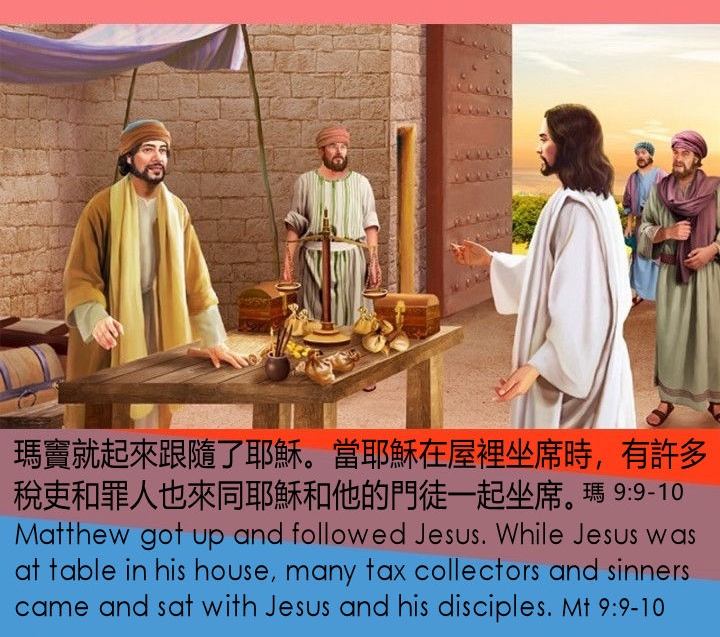 手機接收金句:Whatsapp 9854 7532  facebook.com/HKCBA1973
2018年9月22日星期六          農曆八月十三
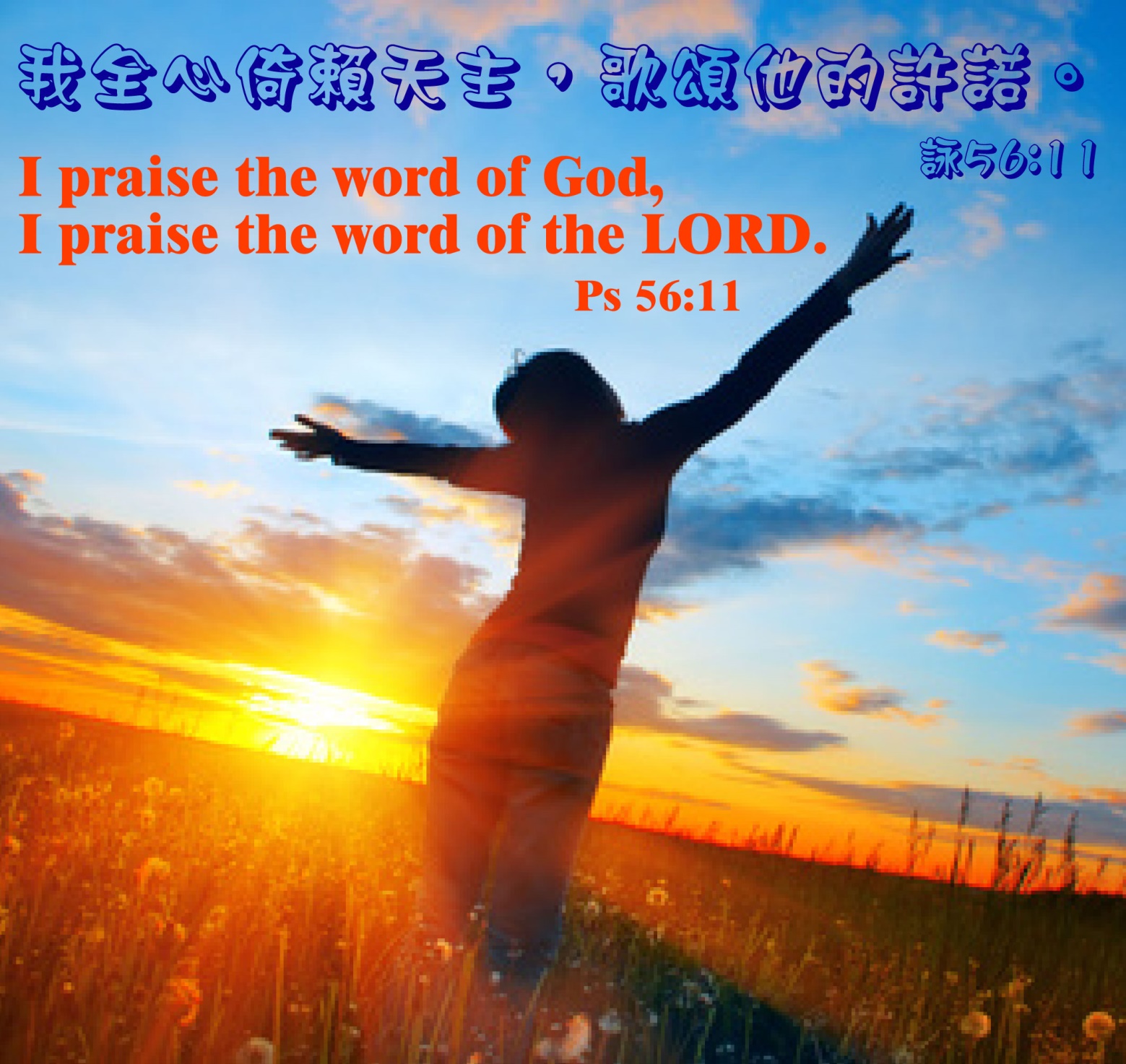 手機接收金句:Whatsapp 9854 7532  facebook.com/HKCBA1973
2018年9月23日主日       農曆八月十四 秋分  常年期第廿五主日
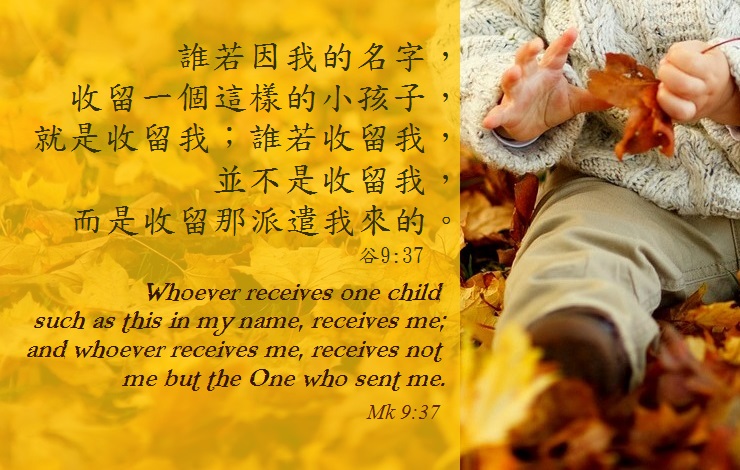 手機接收金句:Whatsapp 9854 7532  facebook.com/HKCBA1973
2018年9月24日星期一          農曆八月十五 中秋節
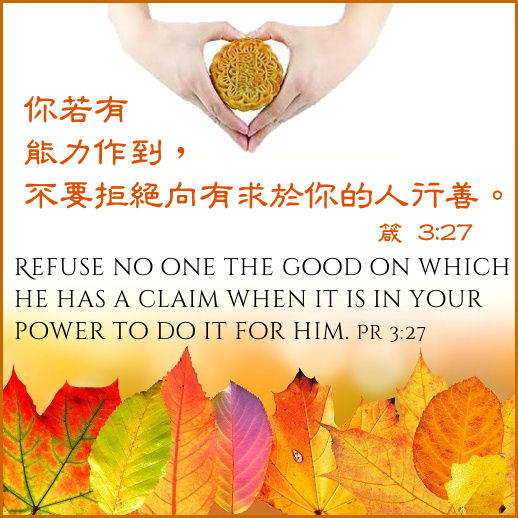 手機接收金句:Whatsapp 9854 7532  facebook.com/HKCBA1973
2018年9月25日星期二          農曆八月十六
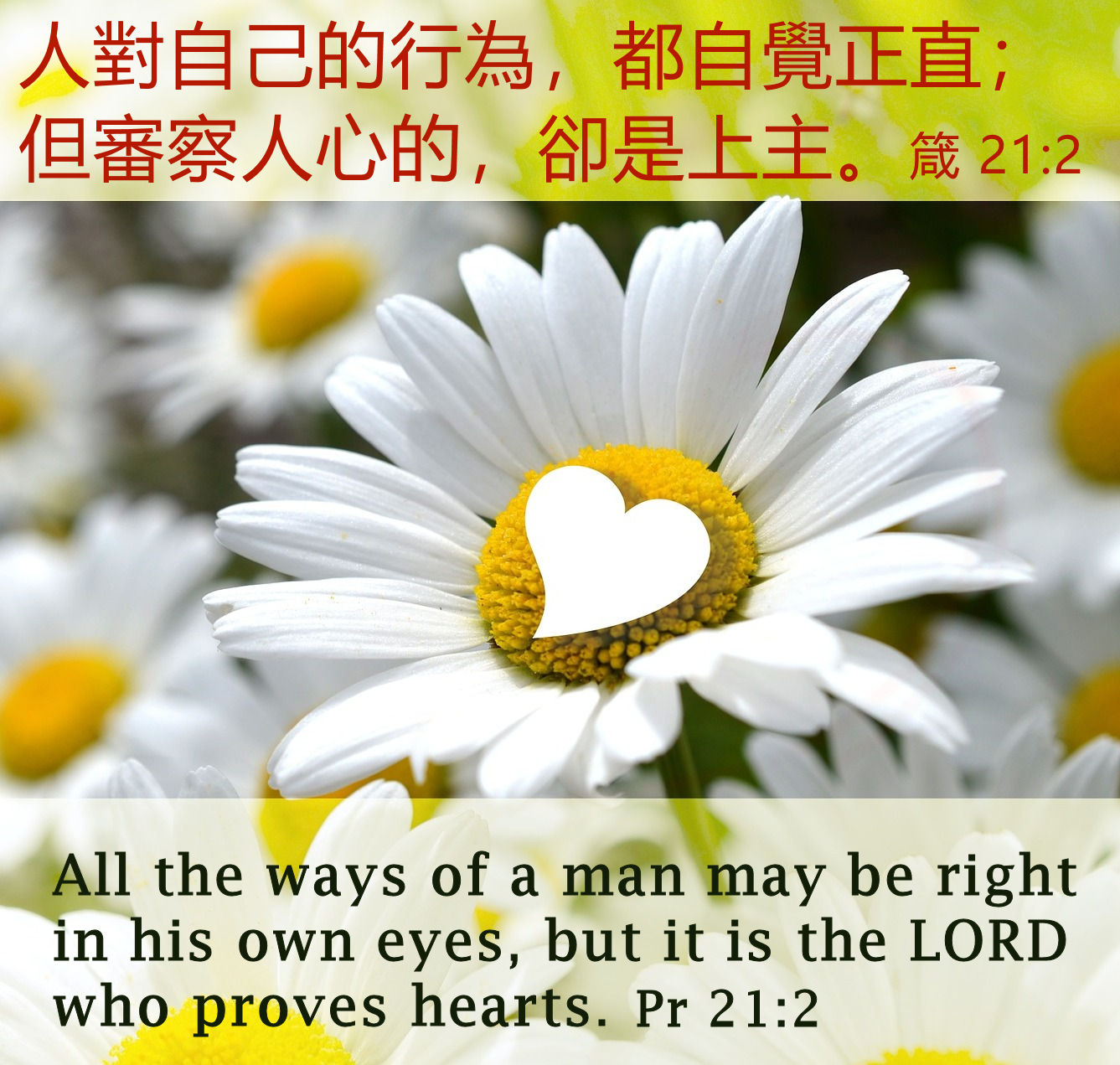 手機接收金句:Whatsapp 9854 7532  facebook.com/HKCBA1973
2018年9月26日星期三          農曆八月十七 聖葛斯默及聖達彌盎 殉道	        紀念 Ss Cosmas & Damian 醫生主保 真福保祿六世  教宗 Bl Pope Paul VI   紀念
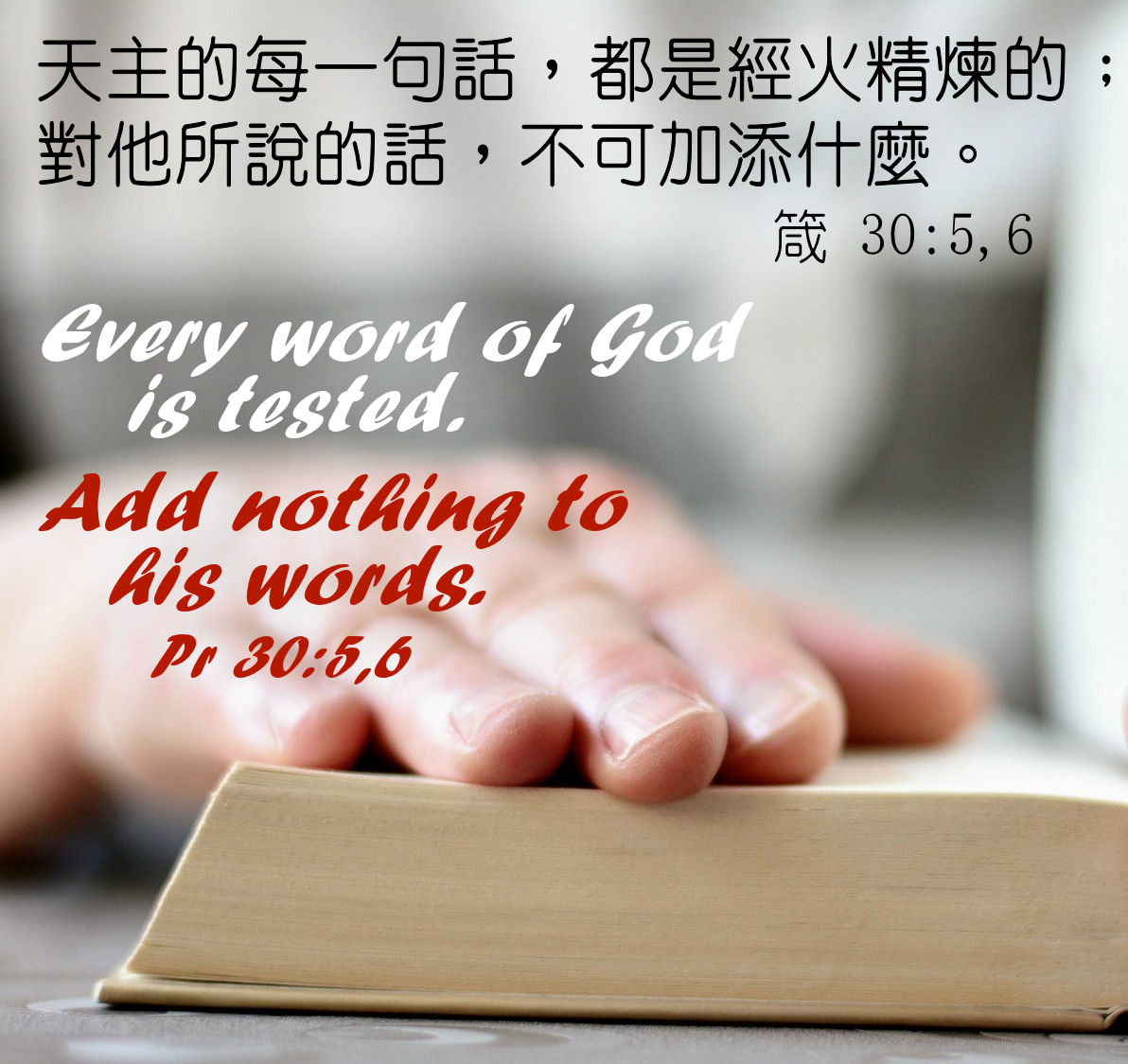 手機接收金句:Whatsapp 9854 7532  facebook.com/HKCBA1973
2018年9月27日星期四     農曆八月十八 秋分 聖雲先 司鐸                          紀念 St Vincent de Paul 慈善機構主保
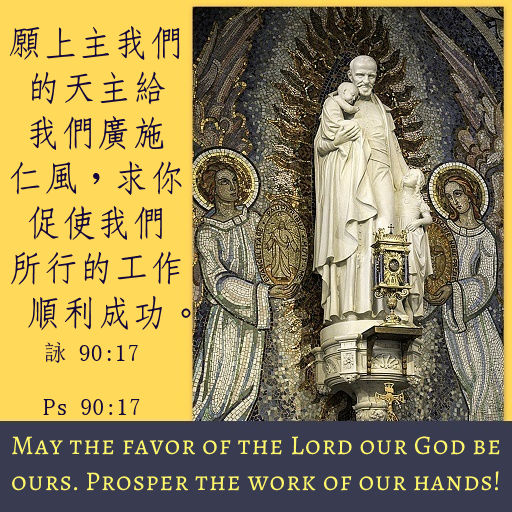 巴黎 聖母顯靈聖牌小堂 聖雲先祭台
2018年9月28日星期五          農曆八月十九 聖文策老 St Wenceslaus 殉道	        紀念 聖老楞佐.盧斯及同伴 殉道	        紀念 St Lawrence Ruiz & Companions
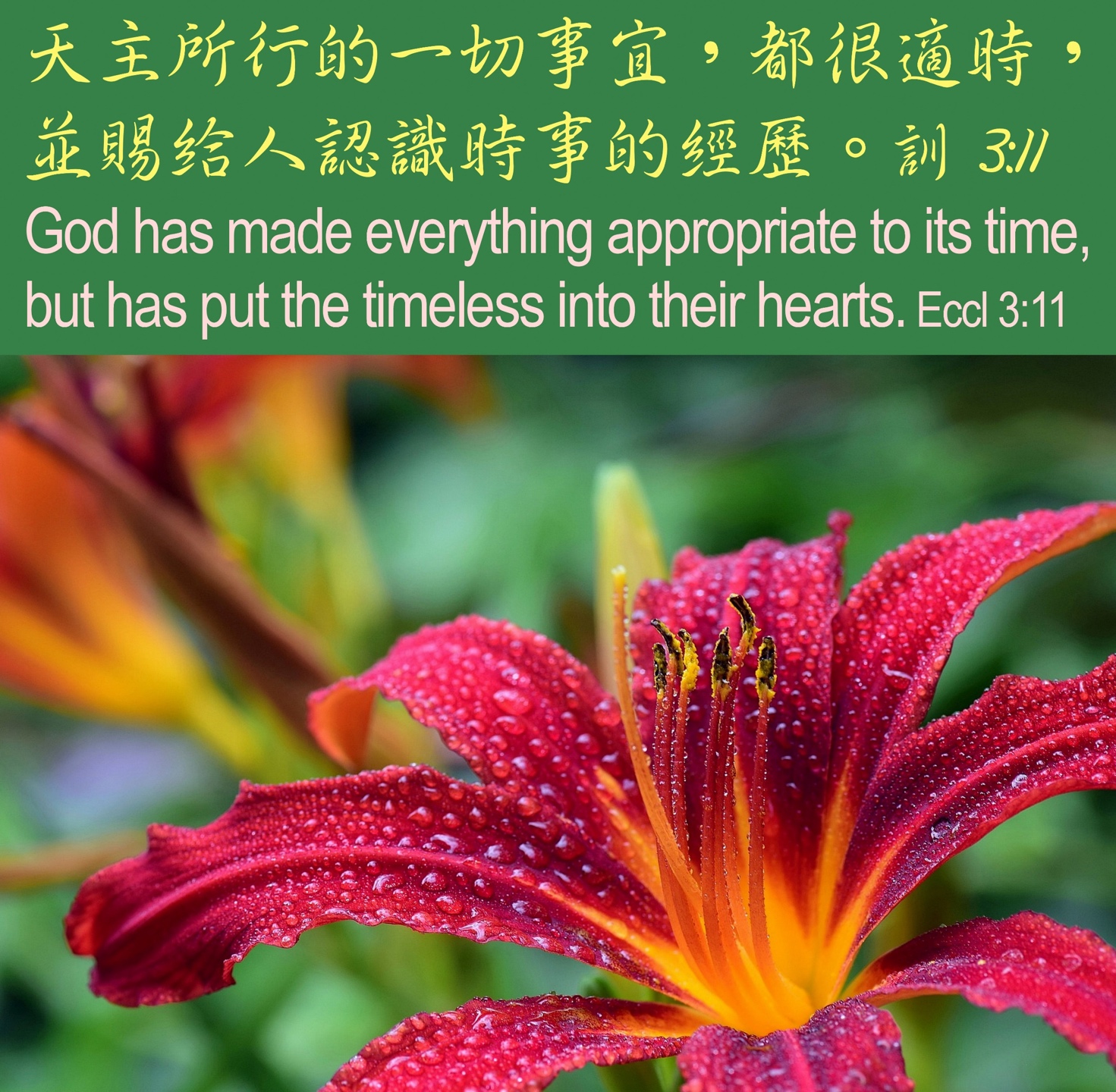 手機接收金句:Whatsapp 9854 7532  facebook.com/HKCBA1973
2018年9月29日星期六          農曆八月二十 聖彌額爾、聖加俾額爾、聖辣法厄耳總領天使 慶日 Ss Michael, Gabriel & Raphael, Archangels
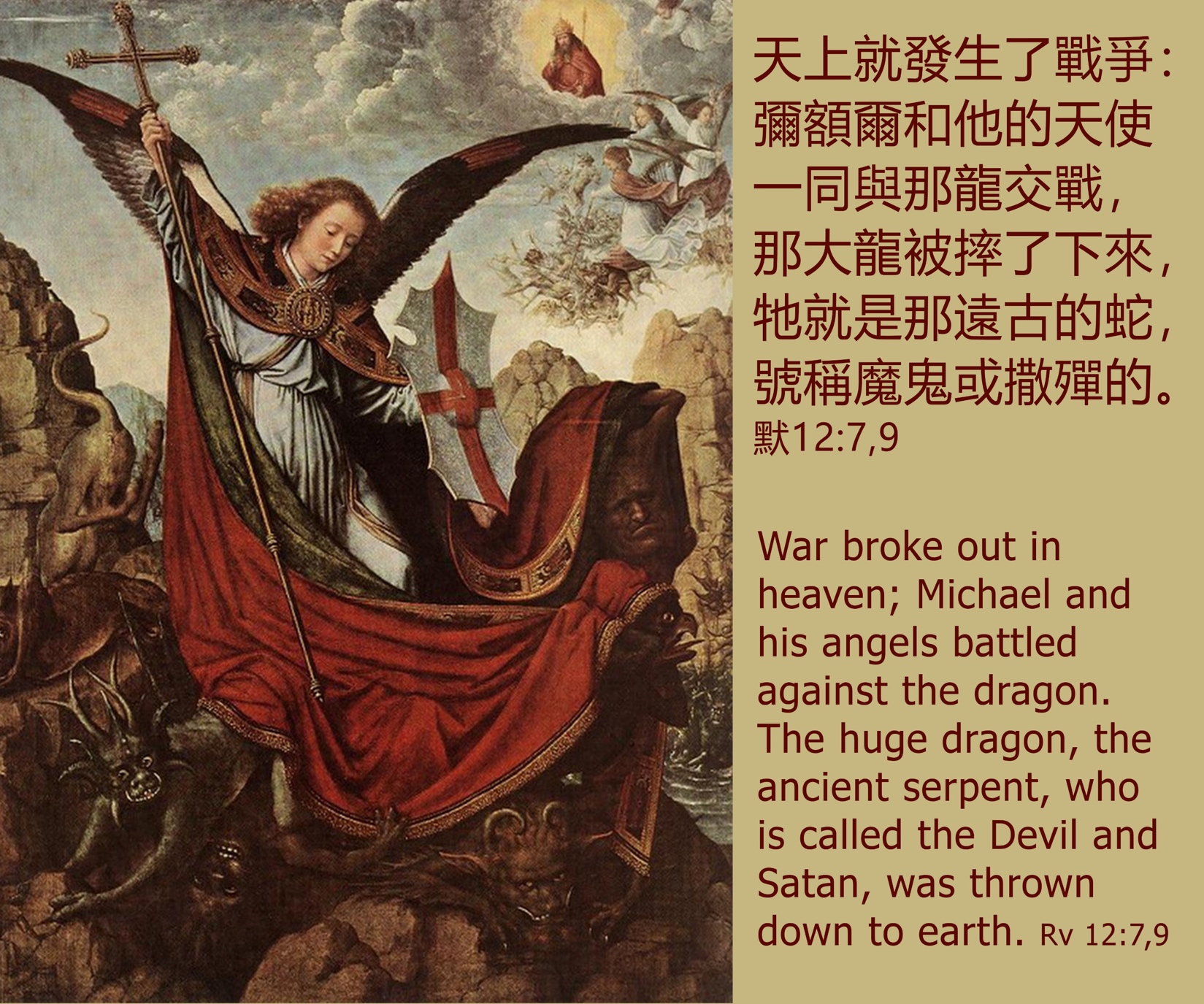 手機接收金句:Whatsapp 9854 7532  facebook.com/HKCBA1973
2018年9月30日主日            農曆八月廿一  常年期第廿六主日
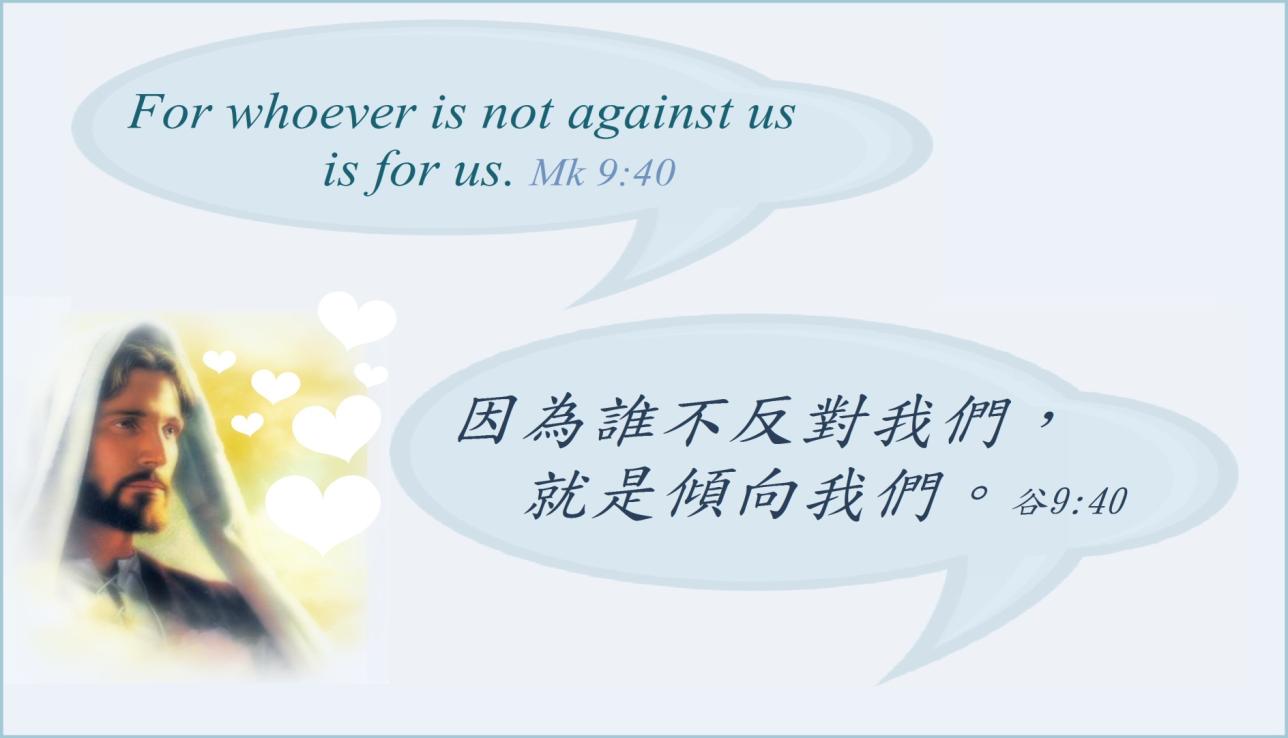 手機接收金句:Whatsapp 9854 7532  facebook.com/HKCBA1973